Семинар-практикумОрганизационная и практическая деятельность психолога в ситуации суицида/риска суицида несовершеннолетних
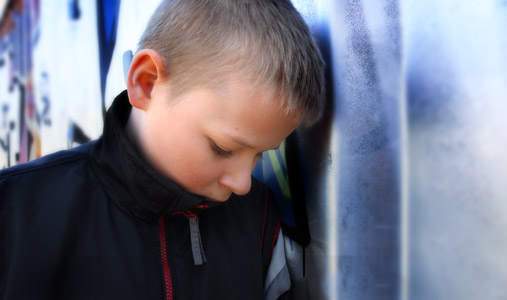 Суицид причиняет семье больше боли, чем любая другая смерть, и его труднее принять.
Близкий человек страдает от чувств вины и стыда, которые мешают естественному переживанию горя
Упражнение «Убеди меня»
Один участник из пары перечисляет 3 положительных и три отрицательных качества. Задача второго переформулировать эти три отрицательные качества так, чтобы первый участник был согласен с этими формулировками или утверждениями, найдя для себя какой нибудь ресурс.

С целью поиска выхода из критической ситуации психолог может применять различные приемы. Основное — сориентировать потенциального самоубийцу на поиски выхода из критических ситуаций или (что более реально) на изменение его отношения к ним. И здесь существует целый ряд действенных приемов.
Выслушивание («вентиляция мозгов»)
Это самый первый и самый главный прием. На просьбу объяснить причину выхода на суицидное решение проблем, человек эмоционально выплескивает весь обрушившийся на него жизненный негатив (нелады в личной жизни, неудачи в бизнесе, конфликт с начальством, плохое самочувствие…). Он выговаривается, ему становится легче, и мысли о самоубийстве отступают на второй план. Идея выслушивания состоит в том, чтобы человек, во-первых, высказался и тем самым «облегчил душу», чего иногда бывает достаточно для облегчения его состояния; во-вторых, сам нашел альтернативное решение своих проблем.
Банализация (снятие синдрома исключительности)
Человек обычно склонен думать, что его проблемы — это нечто совершенно исключительное, из ряда вон выходящий случай, и человечество еще не нашло, как с ними справиться. Если просто указать ему, что у многих людей такие же проблемы и у многих витают такие же мысли, однако они и не думают претворять их в действие (то есть обесценить ситуацию, сделать ее обычной, заурядной), то человек успокаивается (он не одинок со своими негативами и сомнениями).
Эстетический подход
Очень действенный, хотя и довольно примитивный способ воздействия на красивых, ухоженных женщин, следящих за своим внешним видом. Нужно рассказать им, как они будут выглядеть в случае того или иного варианта самоубийства. Наглотается таблеток — синюшный цвет лица и тела, вокруг следы рво-ты… Повесится — головка набок, язык высунут, под телом лужа мочи (сфинктер перестает выполнять свою функцию)… И так далее по каждому варианту самоубийства.
Напоминание о родителях
А ведь родители твои еще живы. Ты подумал, как они воспримут твое самоубийство, как им будет горько и обидно? Представь себе, что твой ребенок так кончает свою жизнь. Что бы ты чувствовал? Да и вообще противоестественно, когда родители переживают своих детей. Конечно, бывают и несчастные случаи, и тяжелые болезни — тогда все понятно. Но твое самоубийство для них будет настоящим шоком. И еще — не забывай, что на Руси испокон веков считалось, что самоубийство — величайший грех. Самоубийц запрещается отпевать в церкви, а хоронят их только за кладбищенской оградой.
Взгляд из будущего (обесценивание ситуации в масштабах жизни)
На примерах из своей жизни можно показать, что, оглядываясь назад, и вы страдали и портили себе и другим нервы из-за какой-то ерунды. Предложите посмотреть на происходящее из будущего, отступя года на два. Человек, возможно, и сам будет удивлен малым масштабом своих сегодняшних невзгод по сравнению с той жизнью, которая уже прожита. Можно напомнить и выражение Екклезиаста: «Все — суета сует и томление духа».
Взвешивание
Да, можно согласиться, что у человека сейчас все плохо — его преследуют сплошные неудачи. Но предложите ему положить на одну чашу весов все плохое, что с ним происходило и происходит, а на другую — позитив из прошлой жизни: он и спортом с успехом занимался, окончил институт, защитил диссертацию, добился успехов в своей профессии… Семья, дети…
Метод контрастирования
А давайте сравним твое положение с тем, что происходит у других людей. У многих все гораздо хуже, однако никто из них не собирается кончать жизнь самоубийством (в начале этой главы был приведен пример моей знакомой, преследуемой сплошными несчастьями в жизни).
Использование имеющегося опыта решения проблем
Да, сейчас у тебя масса проблем. Но вспомни, что ты и ходить-то не сразу научился. А читать, писать, плавать, ездить на велосипеде… Но ведь все эти важные для своего времени проблемы ты решил? А почему же ты считаешь, что не справишься с теперешними? Ведь у тебя есть опыт решения проблем. Так воспользуйся им.
Уверенность в потенциале
Нужно постараться убедить человека в том, что он сильный и вполне сможет справиться с возникшими проблемами рациональным путем. Вселите в пострадавшего уверенность в его потенциале.
Доведение до абсурда (перемена масштаба)
Провокационный метод
Здесь главное — постараться заставить человека оправдываться, что он не такой, как о нем думают.
Позитивное будущее
(терапия надеждой)
Человек всегда откликается на надежды — такова его суть. Надежда — всегда впереди: лето, новые возможности, светлое будущее, подлинная демократия… В принципе, человека можно всю жизнь «кормить надеждами»:
Иные приемы
Структурирование
Помощь другим
Расширение круга интересов
Кризисное вмешательство при высоком риске суицида
1. Информация ( администрация, классный руководитель, родитель)
2. Кризисная психологическая помощь
Алгоритм действия психолога в ситуации суицида
Установление контакта психологов с ответственными лицами, сбор информации, оценка ситуации.
Выявление группы риска и оказание экстренной психологической помощи.
Диагностика, групповые формы работы,